Fizikos Konkursas „ Fizikos bandymai aplink mus 2017 “9-Elektros srovės galia- PPT- 37
Rietavo Lauryno Ivinskio gimnazija
Agnė Mačiulskaitė ir Eva Kupetytė 
Ib klasė
Mokytoja Rima Černeckienė
2017 metai.
Darbo tikslas:
Išsiaiškinti sąvoką ,,elektros srovės galia“.
Išmokti apskaičiuoti elektros srovės galią.
Mokėti pritaikyti elektros srovės darbo ir galios formules uždavinių sprendimui.
Turinys
Darbo tikslas
Galia
Mechaninė galia
Elektrinė galia
Galios matavimo vienetai
Galios matavimo prietaisai
Elektros srovės darbas
Darbe naudojami matavimo vienetai
Bandymas
Išvados
Testas
Išbandymas su mokiniais
Uždaviniai
Informacija
atgal
toliau
Į turinį
Mechaninė galia
atgal
toliau
Į turinį
Elektrinė srovės galia (I)
atgal
toliau
į turinį
Elektrinė srovės galia ( II )
Nuosekliojo jungimo grandinėje yra pastovus srovės stipris.
Prietaisus jungiant nuosekliai elektros srovės galia apskaičiuojama pagal šią formulę:

 Galia ( W )    	P=I2R       Varža ( Ω )

                 Srovės stipris ( A )
atgal
toliau
į turinį
Elektrinė srovės galia ( III )
atgal
toliau
į turinį
Elektrinė srovės galia (IV)
Kai taikomas mišrusis jungimas, tai elektros 
srovės galia apskaičiuojama pagal šią formulę:


Elektros galia       P=UI       Stipris  
       ( W )  					      ( A )
   					Įtampa
					   ( V )
atgal
toliau
į turinį
Džeimsas Vatas
Džeimsas Vatas (angl. James Watt) britų inžinierius, išradęs garo mašiną, sugalvojęs sąvoką arklio galia.
 (1736 m. sausio 19 d. – 1819 m. rugpjūčio 19 d.)
Džeimso Vato 
garbei, įtampos 
matavimo 
vienetas 
vadinamas 
vatu.

[1V]
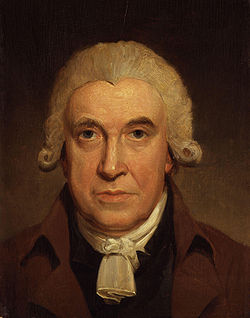 atgal
toliau
į turinį
Galios matavimo vienetai
[ P ] = 1V • 1A = 1W = 1J/s

Hektovatas 1hW = 100W = 10² W
Kilovatas 1 kW = 1000 W = 10³ W
Megavatas 1 MW = 1000000 W = 10⁶ W
Arklio galia  1 AG = 735.49875 W
atgal
toliau
Į turinį
Galios matavimo prietaisai ( I )
Voltmetras
Ampermetras
Prietaisas, skirtas matuoti įtampą. Žymimas        .
Voltmetras įjungiamas į grandinę 
lygiagrečiai.
Prietaisas, skirtas matuoti elektros srovės stiprį grandinėje. Žymimas .  Ampermetras į elektros grandinę jungiamas nuosekliai.
V
A
Vatmetras-  prietaisas, aktyviajai elektros galiai matuoti. Žymimas         .
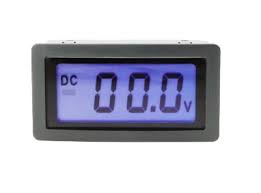 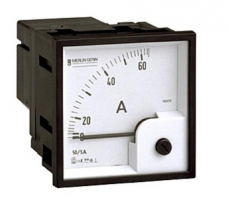 W
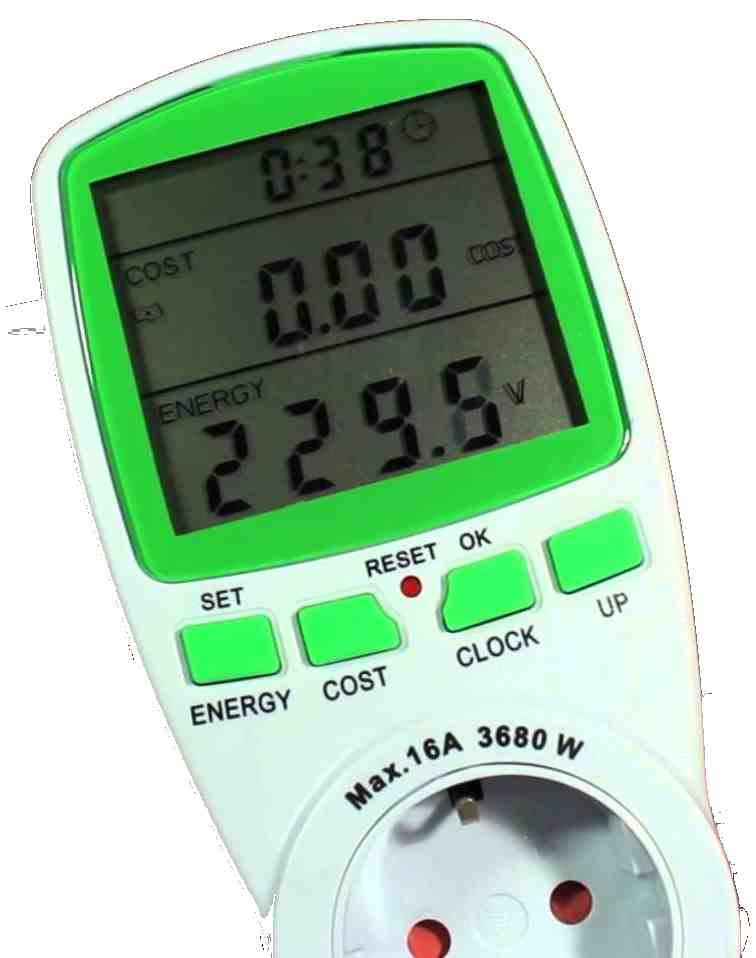 atgal
toliau
Į turinį
Kai kurių elektrinių prietaisų galia
atgal
toliau
Į turinį
Elektros srovės darbo matavimo vienetai
atgal
toliau
Į turinį
Elektros srovės darbo matavimo vienetai
Vatvalandė 1Wh = 1W • 3600s = 3600Ws = 3600 J

Hektovatvalandė 1hWh = 100W • 3600s = 360000Ws = 360000J

Kilovatvalandė 1kWh = 1000W • 3600s = 3600000Ws = 3600000J
atgal
toliau
Į turinį
Labiausiai paplitęs elektros energijos matavimo vienetas yra kilovatvalandė. Kilovatvalandėmis matuojama ir mūsų suvartojama elektros energija. Energetikos įmonėms mokama už kilovatvalandes.
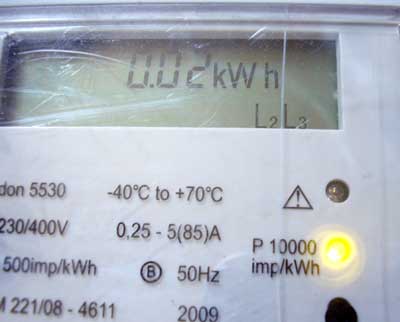 atgal
toliau
Į turinį
Bandymas
https://www.youtube.com/watch?v=xoVlKeszT0s
atgal
toliau
Į turinį
Išvados
Elektros srovės galia - tai elektros srovės darbas, atliktas per laiko vienetą.
Elektros srovės galia apskaičiuojama pagal formules: 
          P= UI            P= A
                       t
          P=I2R            P= U2
					                    R
Sprendžiant uždavinius taikomos elektros srovės darbo ir galios apskaičiavimo formulės.
atgal
toliau
Į turinį
Testas
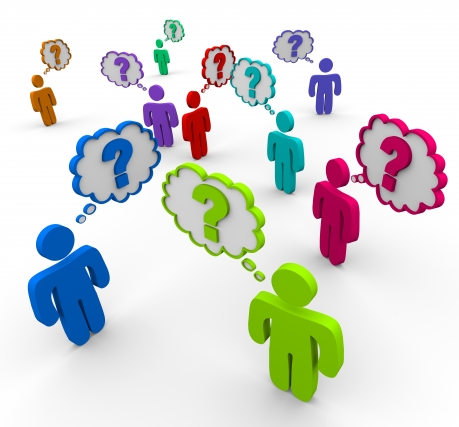 atgal
toliau
Į turinį
1. Ką apibūdina mechaninė galia?
Medžiagos savybę priešintis elektros srovei.


B.   Darbą, atliktą per vienetinį laiko tarpą.


C. Darbą, kurį atlieka vieno kulono elektros krūvis, 
tekėdamas grandine.
Kitas klausimas
atgal
Į turinį
2. Koks yra elektros srovės galios formulė?
A. P=UI


B. U=  A
		    t

C. A= Pt
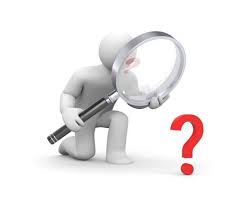 Kitas klausimas
atgal
Į turinį
3. Kokią sąvoką sugalvojo Džeimsas Vatas?
Omo dėsnis.


 Arklio galia.


 Elektros srovė.
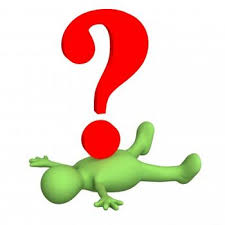 Kitas klausimas
atgal
Į turinį
4. Kokia raide žymima elektros galia?
A


 M


 P
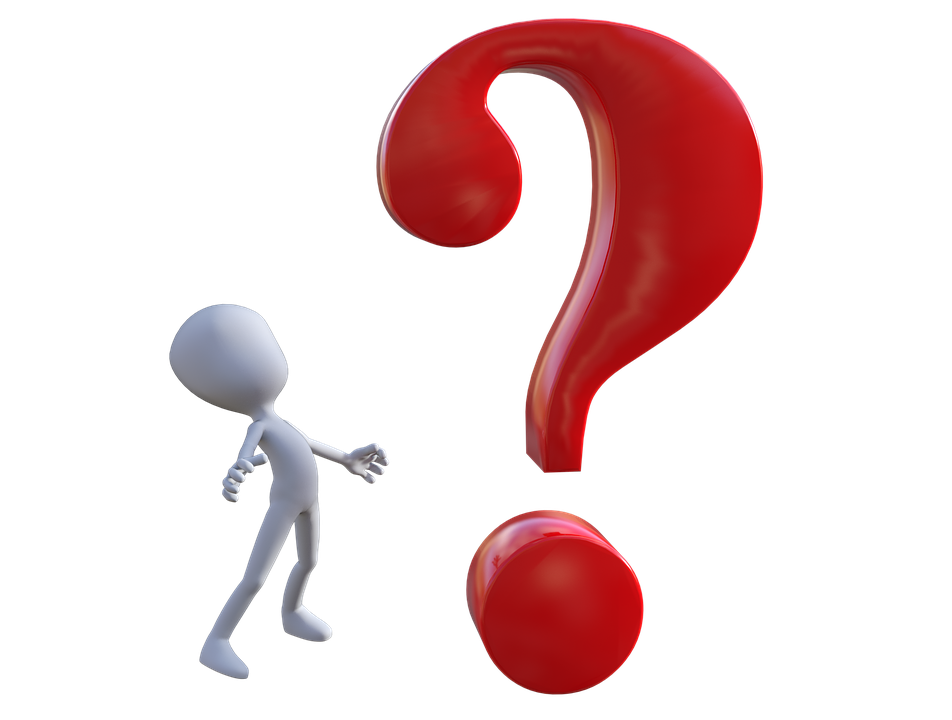 Kitas klausimas
atgal
Į turinį
5. Kuris prietaisas rodo elektros srovės galią?
A.                   			B.



			
			C.
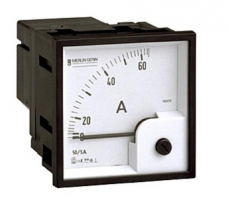 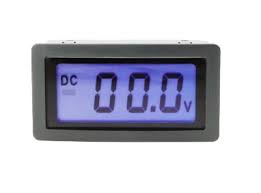 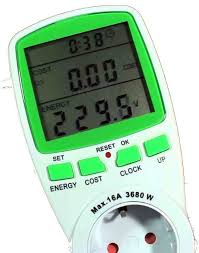 Kitas klausimas
atgal
Į turinį
6. Koks yra galios matavimo vienetas?
W


 m/s


 J
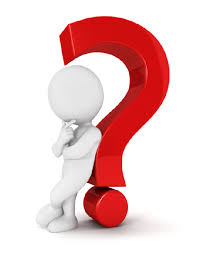 Kitas klausimas
atgal
Į turinį
7. Kurio prietaiso galia didžiausia?
Elektrinio skambučio.


 Dulkių siurblio.


 Laidynės.
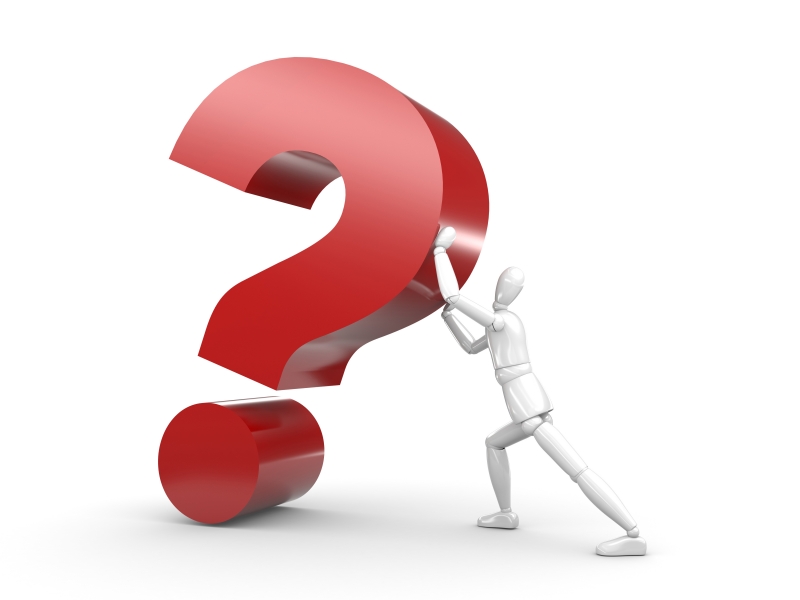 Kitas klausimas
atgal
Į turinį
8. Koks elektros srovės darbo matavimo vienetas populiariausias mūsų gyvenime?
Vatvalandė.


 Kilovatvalandė. 


 Hektovatvalandė.
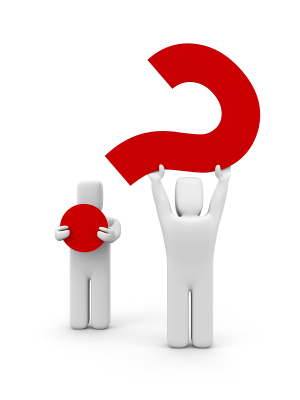 Kitas klausimas
atgal
Į turinį
9.   35 kW= …
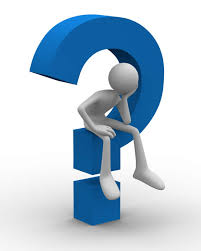 35000 W 


 3500 W


 35000000 W
Kitas klausimas
atgal
Į turinį
10. Koks elektros srovės darbo matavimo vienetas?
A 


 s


 J
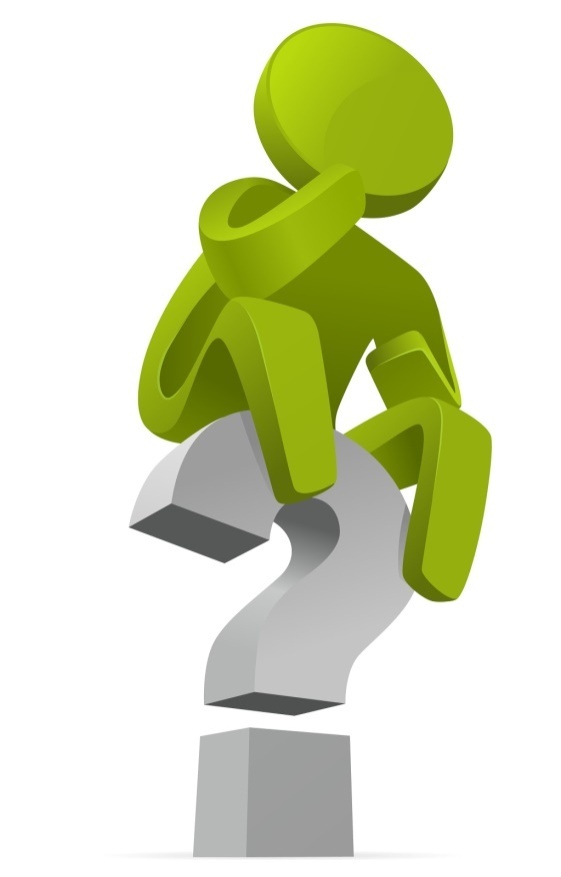 atgal
Atsakymai
Į turinį
Testo atsakymai
B) Darbą, atliktą per vienetinį laiko tarpą.

 A) P=UI

 B) Arklio galia.

 C) P
5.  C)
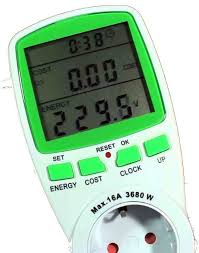 atgal
toliau
Į turinį
Testo atsakymai ( I )
6.  A) W

7.  C) Laidynės.

8.  B) Kilovatvalandė. 

9.  A) 35000 W

10. C) J
atgal
toliau
Į turinį
Išbandymas su mokiniais
Aptarus klasėje temą „ Elektros srovės galia “, 
šį testą galite atlikti su mokiniais, naudodamiesi 
išmaniaisiais telefonais. Testu pasinaudoti galite 
Tinklalapyje:   kahoot.it.
Nuoroda į svetainę:   https://create.kahoot.it/login
Prisijungimo vardas:   maciulskaiteagne
Slaptažodis:   arkliogalia
Kaip naudotis tinklalapiu    kahoot.it?
Mokytojas, prisijungęs prie svetainės ir radęs testą 
„ Elektros srovės galia“, gauna kodą, kuriuo mokiniai turi 
prisijungti telefone, tinklalapyje    kahoot.it. Mokytojas gali 
matyti prisijungusius mokinius. Ekrane rodomos užduotys. 
Mokiniai, norėdami pasirinkti teisingą atsakymą, paspaudžia 
Pasirinktą figūrėlę.
Testą išsprendus,  matomas  rezultatas.
atgal
toliau
Į turinį
Uždaviniai
pradėti
atgal
Į turinį
1. Uždavinys Kai patalpoje įjungiamas didelės galios prietaisas, lempos šviečia silpniau. Kodėl?
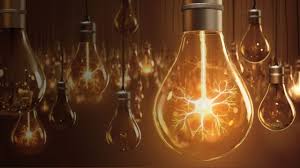 atgal
atsakymas
Į turinį
1. Atsakymas 

Įjungus didelės galios prietaisą, sumažėja bendra varža, vadinasi, sustiprėja srovė, ir padidėja įtampos kritimas jungiamuosiuose laiduose.
atgal
Kitas uždavinys
Į turinį
2. Uždavinys Dvi lempos, apskaičiuotos vienodai įtampai, bet vartojančios skirtingą galingumą, įjungtos į tinklą nuosekliai. Kodėl viena iš jų šviečia ryškiau?
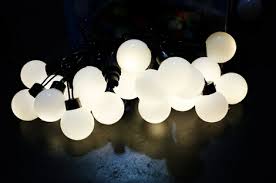 atgal
atsakymas
Į turinį
2. AtsakymasLempos, vartojančios mažesnę galią, varža didesnė, todėl ji šviečia ryškiau.
Kitas uždavinys
atgal
Į turinį
3. Uždavinys Voltmetras, lygiagrečiai prijungtas prie grandinės dalies, kurios varža 10 Ω, rodo 5 V. Raskite šios grandinės dalies naudojamą galingumą.
atgal
atsakymas
Į turinį
3. Atsakymas
atgal
Kitas uždavinys
Į turinį
4. UždavinysLaukinio suvirinimo aparato srovė 500A, įtampa lygi 40 V. Apskaičiuokite vartojamą galingumą ir per 30 min atliktą elektros srovės darbą?
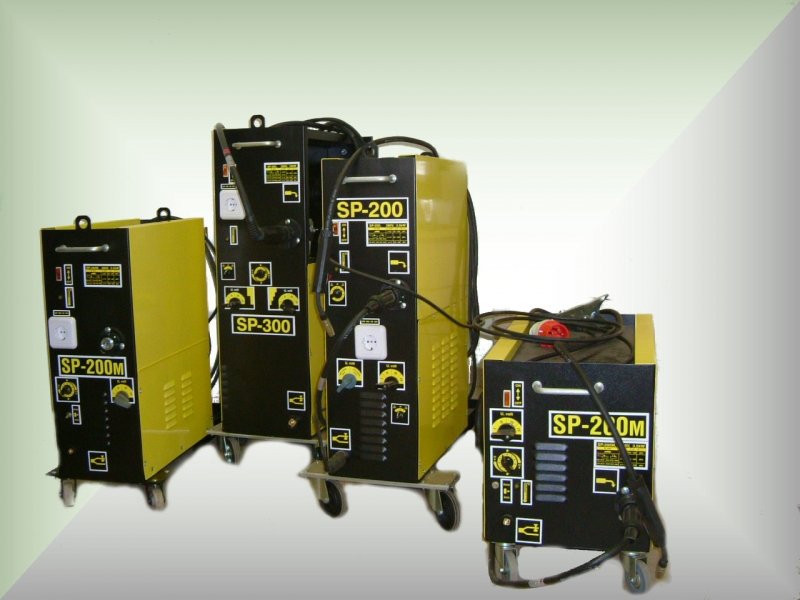 atsakymas
atgal
Į turinį
4. Atsakymas
Rasti: a) P= ?
Duota: I= 500A
U= 40 V
 t= 30 min= 1800s

Sprendimas: 
a) P=UI
 P= 40 V* 500 A= =20000 W= 20kW
b) A= ?

b) A=Pt
 A= 20000 W* 1800 s=
= 36* 106 J= 36MJ
Kitas uždavinys
atgal
Į turinį
5. Uždavinys
Kaitinamosios elektros lempos siūlo varža 144 Ω, įtampa 120 V. Apskaičiuokite lempa tekančią srovę, vartojamą galingumą ir per 10 h atliktą darbą.
atgal
atsakymas
Į turinį
5. Atsakymas ( I )
Rasti: a) I= ?
	 b) P= ?
	 c) A= ?

b) P=UI
P= 120 V* 0,83 A= 99,6 W
atgal
Toliau
Į turinį
5. Atsakymas ( I )
c) A= Pt
 A= 99,6 W* 36000 s= 3585,6*103 J= 3585,6 kJ
atgal
Toliau
Į turinį
Informacijos šaltiniai
Literatūra
R. Gladkova, V. Dobronravovas, L. Žandovas, F. Codikovas.
Fizikos uždavinynas specialiosioms vidurinėms mokykloms.
 P. Znamenskis, S. Moškovas, M. Piotrovskis, P. Rymkevičius, I. 
Švaičenka. Fizikos uždavinynas VIII-XI klasėms
 Vladas Valentinavičius. Fizika 9. 
 Nuotraukos : 
1)  https://www.google.lt/search?q=d%C5%BEeimsas+vatas&espv=2&site=webhp&tbm=isch&imgil=0pQIjO14hbaz1M%253
A%253BLk9tY8CWsPMySM%253Bhttps%25253A%25252F%25252Flt.wikipedia.org%25252Fwiki%25252FJames_Watt&source=i
u&pf=m&fir=0pQIjO14hbaz1M%253A%252CLk9tY8CWsPMySM%252C_&usg=__Ygy290UzW5l7iOpuO8xPSuKuxB8%3D&bi
w=1280&bih=894&ved=0ahUKEwjNtpqh94zTAhUGBywKHUqpC6sQyjcIQA&ei=Ua_kWI3KI4aOsAHK0q7YCg#imgrc=0pQIj
O14hbaz1M:           
2)https://www.google.lt/search?q=voltmetras&espv=2&source=lnms&tbm=isch&sa=X&ved=0ahUKEwjzzbDD94zTAhXIDS
wKHTGnBtcQ_AUIBigB&biw=1280&bih=894#imgrc=uLsI-WslO0HhJM:  
3)https://www.google.lt/search?q=ampermetras&espv=2&source=lnms&tbm=isch&sa=X&ved=0ahUKEwj5uef694zTAhUEFy
wKHYjnCGwQ_AUIBigB&biw=1280&bih=894#imgrc=R0b6dFbYcwmZ4M: 
4) https://www.google.lt/search?q=vatmetras&espv=2&source=lnms&tbm=isch&sa=X&ved=0ahUKEwjqjrKm-
IzTAhVBEywKHdcrCW8Q_AUIBigB&biw=1280&bih=894&dpr=1#imgrc=sB9wmwF6NmL2nM:
5) https://www.google.lt/search?q=elektros+skai%C4%8Diukai&source=lnms&tbm=isch&sa=X&ved=0ahUKEwj9vNOf-
_vSAhWHEiwKHS54D7IQ_AUIBigB&biw=1280&bih=894#imgrc=nMX5pKCqELnUcM: 
Bandymas: https://www.youtube.com/watch?v=xoVlKeszT0s
atgal
Į turinį
AČIŪ UŽ DĖMESĮ!